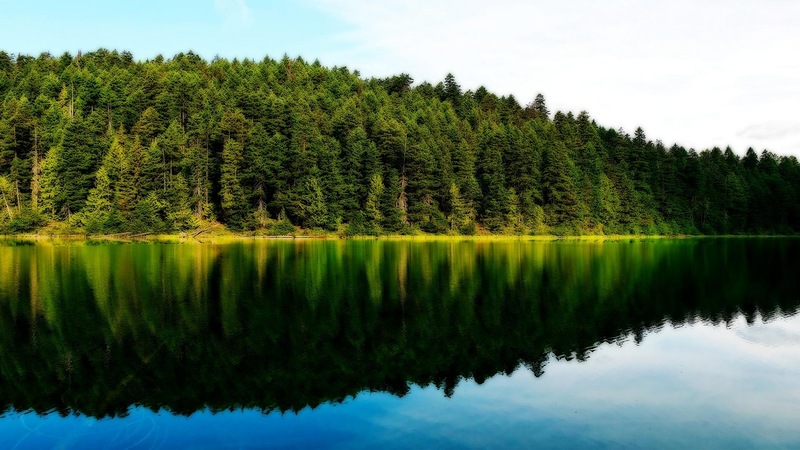 Бережное отношение
к природе

Выполнили воспитатели младшей группы
№ 1 «Светлячки»
Макарова С. В., Моисеева Г. Н.

2017 год
2
Задача : Охрана природы и бережное отношение к ней.
Цель:
Привить любовь к природе и окружающей среде;
Расширить кругозор и любознательность детей;
Бережное отношение ко всему живому.
Что такое лес?Сосны до небес,Берёзы и дубы,Ягоды, грибы...Звериные тропинки,Пригорки и низинки,Мягкая трава,На суку сова.Ландыш серебристый,Воздух чистый-чистыйИ родник с живойКлючевой водой.
Знаете ли вы что даёт нам лес?
Деревья очищают и увлажняют воздух, создают прохладу, некоторые - дают вкусные съедобные плоды. Спиленное дерево - это строительный материал: из высушенных стволов делают доски, фанеру, мебель, игрушки, бумагу. Деревья растут медленно, поэтому их нужно беречь. Надо охранять деревья, заботиться о них, иногда ласково с ними разговаривать, а весной вместе с родителями сажать молодые деревца
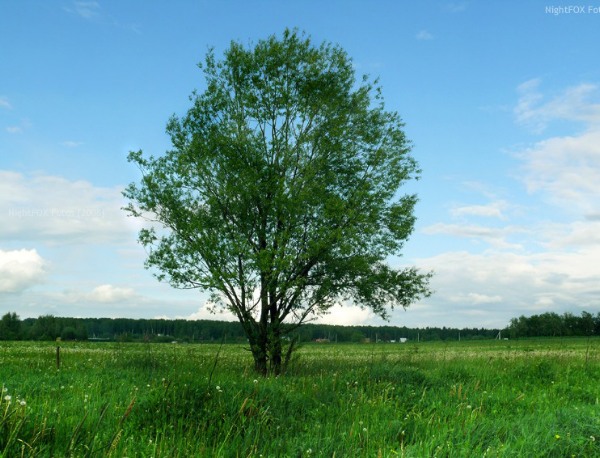 Весной веселит,Летом холодит,Осенью питает,Зимой согревает. (Дерево)
Знаете ли вы кто
 живёт в лесу?
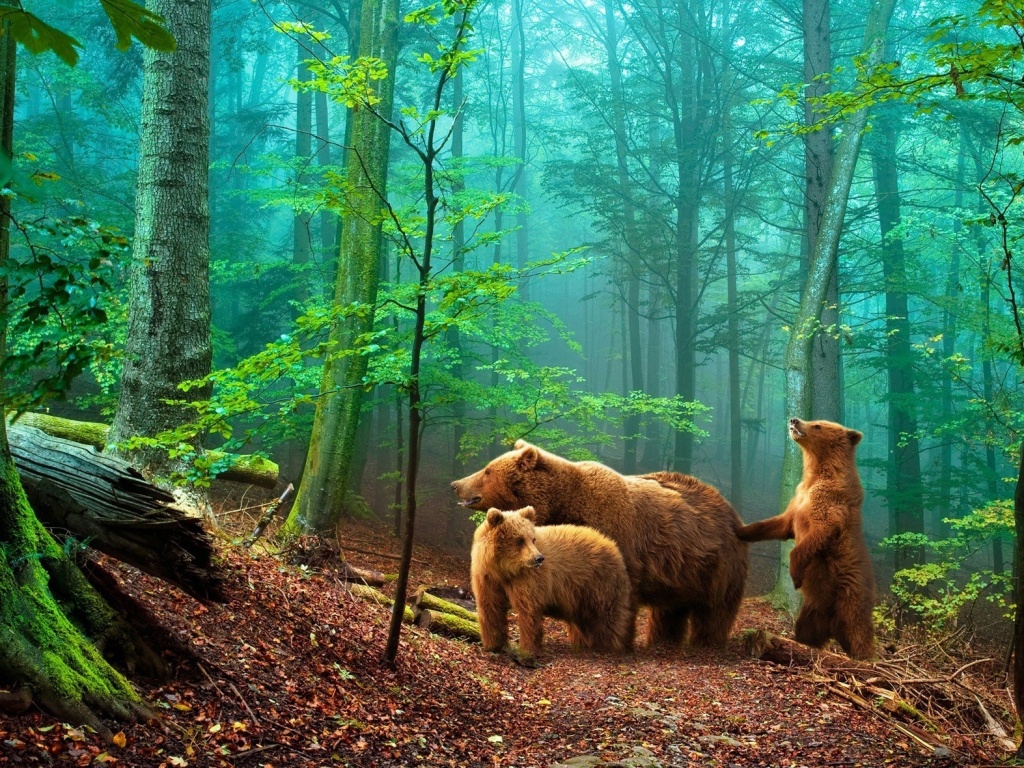 Хозяин лесной просыпается весной, А зимой под вьюжный вой Спит в избушке снеговой.
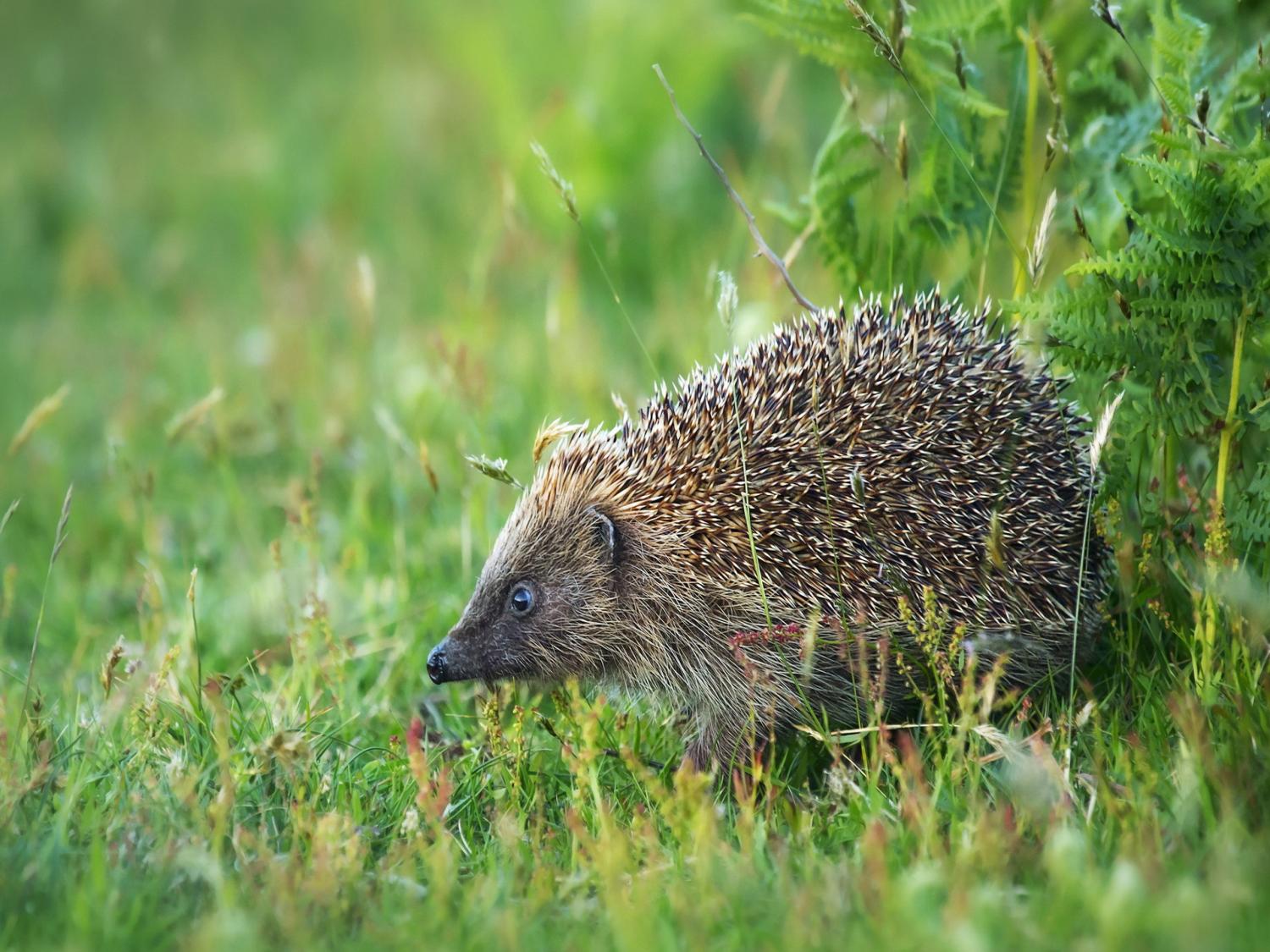 Нет ушей, не видно ножек
Шар в колючках это …..
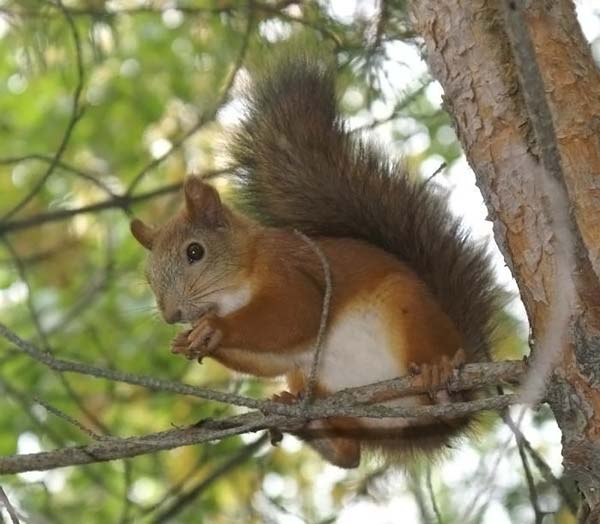 Рыжий хвостик тут и тамПромелькнул вдруг по кустамСмотрит в след ей девочка,Знает это..
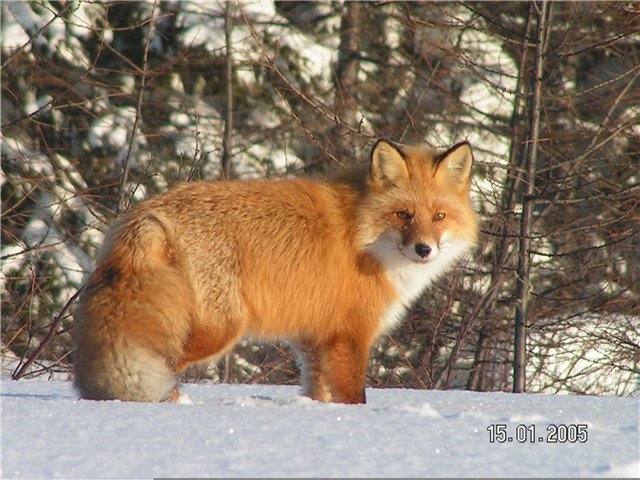 Хвост пушистый бережётИ зверюшек  стережёт:Знают, рыжую в лесу –Очень хитрую …
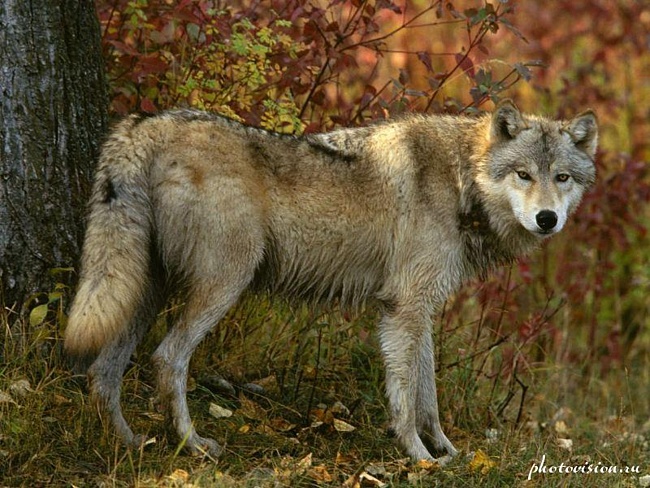 Серый, страшный и зубастыйПроизвел переполох.Все зверята разбежались.Напугал зверят тех….. …
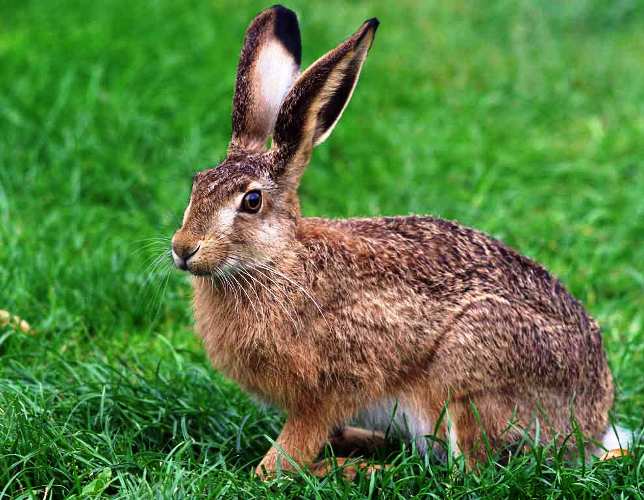 Что за зверь лесной, Встал, как столбик,
 под сосной, И стоит среди травы, Уши больше головы?
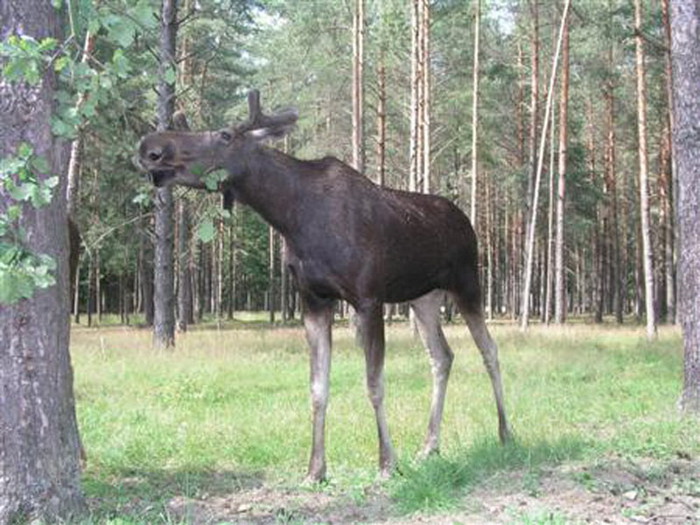 Трав копытами касаясьХодит по лесу красавец,Ходит смело и легко,Рога раскинув широко.
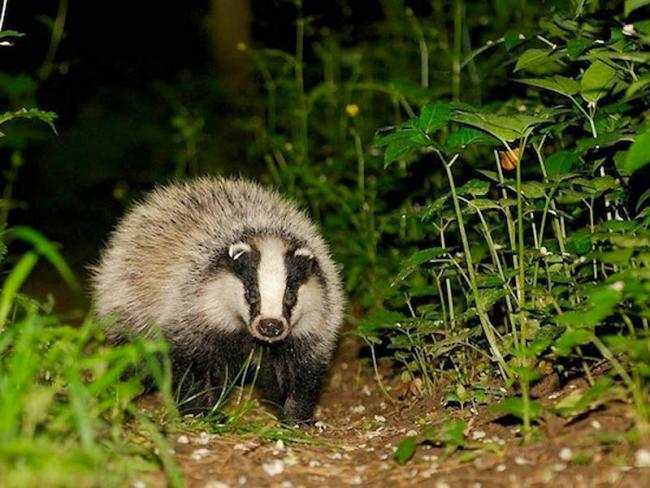 Роет землю, словно плугСкромный труженик …
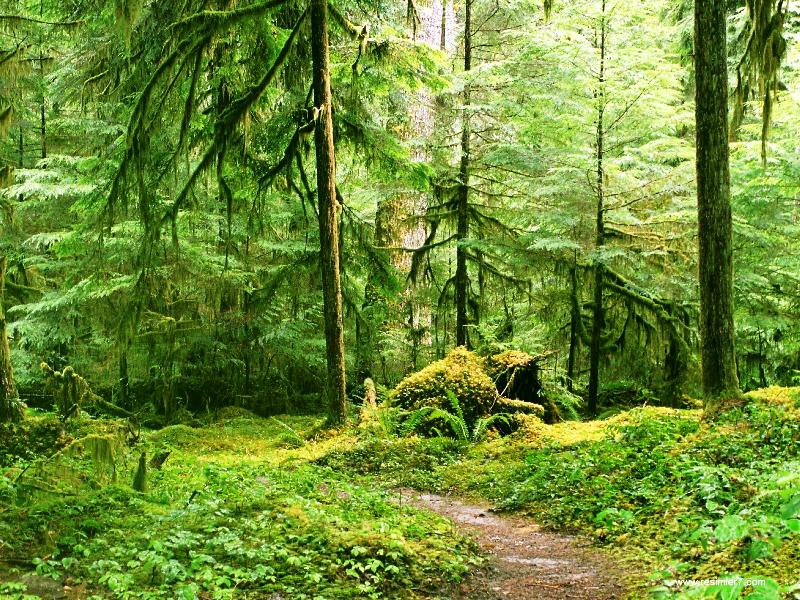 Берегите животных-
они наши друзья!
Почему нельзя рвать цветы?
Если я сорву цветокЕсли ты сорвёшь цветок.Если все: и я и тыЕсли мы сорвём цветыОпустеют все поляны И не будет красоты.
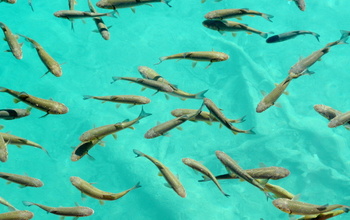 Нельзя  кидать бутылки в водоемы , ведь рыбы которые  живут там, могут погибнуть от загрязнения!
Почему нельзя трогать  гнёзда птиц?
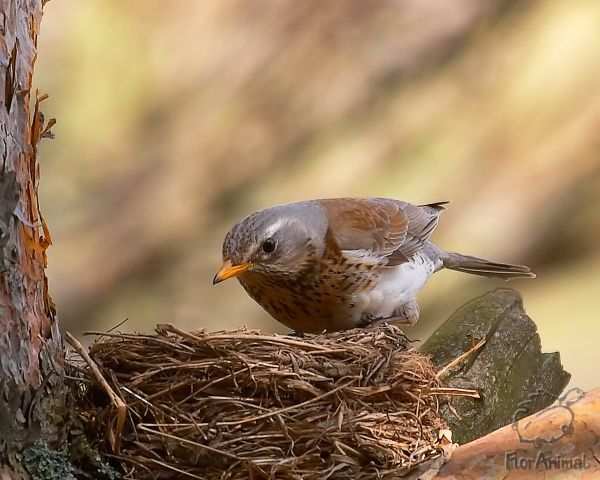 Пеночка летает, песенку поёт.Мошек собирает, в гнёздышко несёт.Гнёздышко на ветке скрыто под листочком.В нём щебечут детки с тоненьким пушком.Прибежали дети, гнёздышко нашли.Птенчиков забрали, домой унесли.Прилетела пеночка, птенцов не нашла.От тоски и скуки птичка умерла.
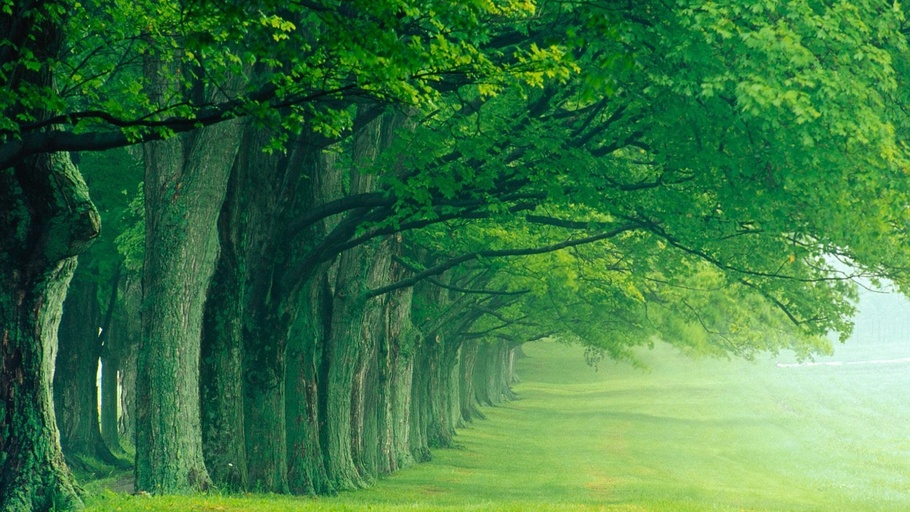 Надо всегда помнить всем взрослым и детям, что Земля - это общий наш дом, человек живя в этом доме должен быть добрым, заботиться, чтобы всему живому было хорошо.